雲林縣褒忠鄉潮厝村地震防災地圖
防災資訊
行政區位圖
災害通報單位及人員
防災資訊網站
避難原則
避難收容處所
圖例
行政區域界線
標示
設施
室內避難處所
疏散方向
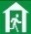 適用地震災害
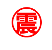 褒忠鄉公所109年5月製作
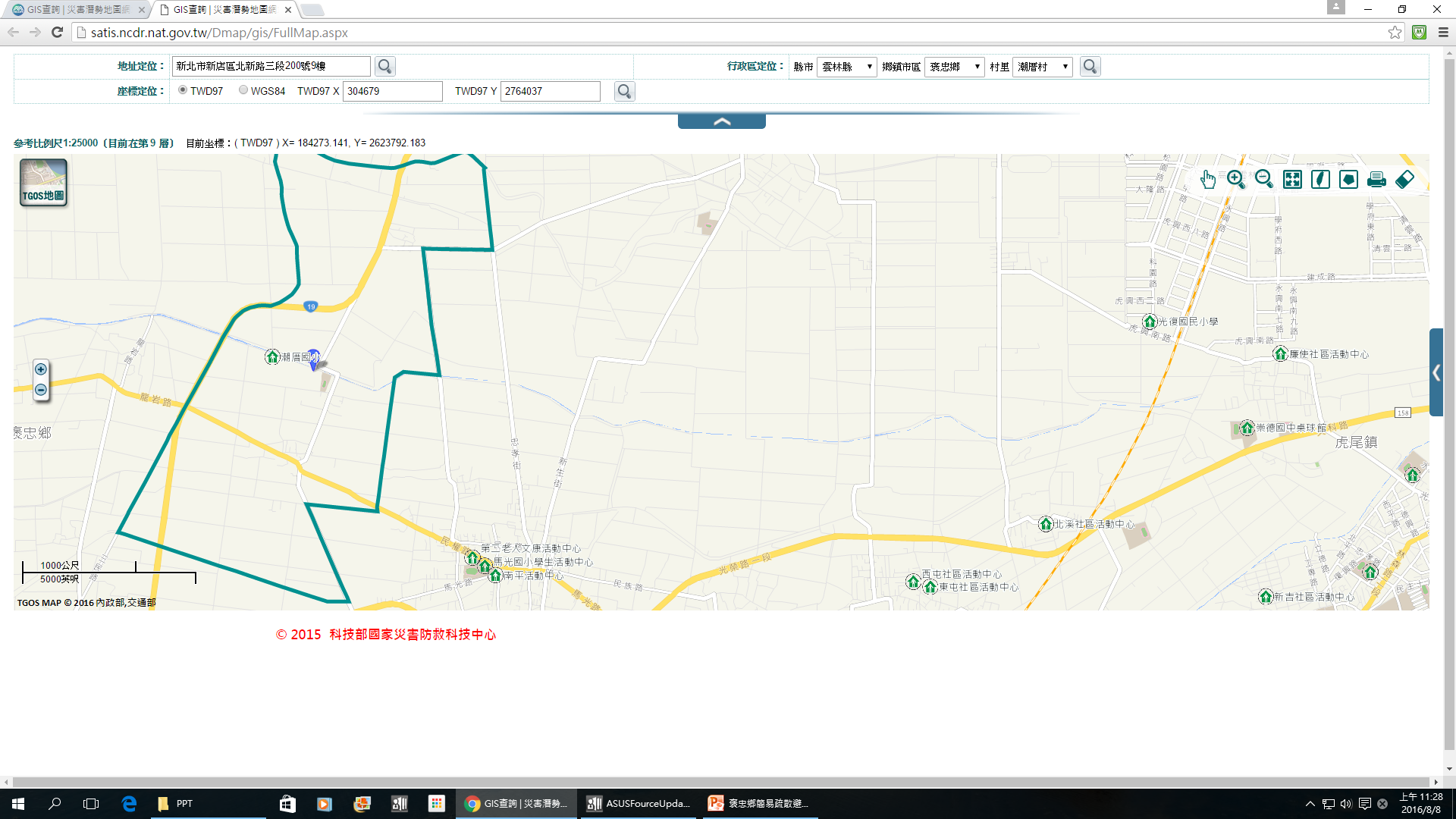 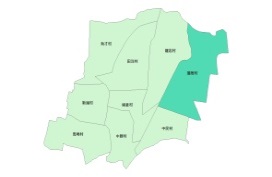 總人口數：948人
褒忠鄉災害應變中心電話:05-6972-005
村長-陳成琮電話:05-6974-558
龍岩派出所電話:05-6972-544
褒忠消防分隊電話:05-6972-146
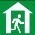 潮厝國小
行政院農委會水土保持局http://246.swcb.gov.tw/
經濟部水利署http://www.wra.gov.tw/
交通部公路總局http://www.thb.gov.tw/
地震：短期先前往開放空間或公園避難，中長期可至室內場所避難。
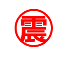 潮厝國小
容納：33人
電話：05-6972-490
地址：潮厝村潮厝96號
村（里）界